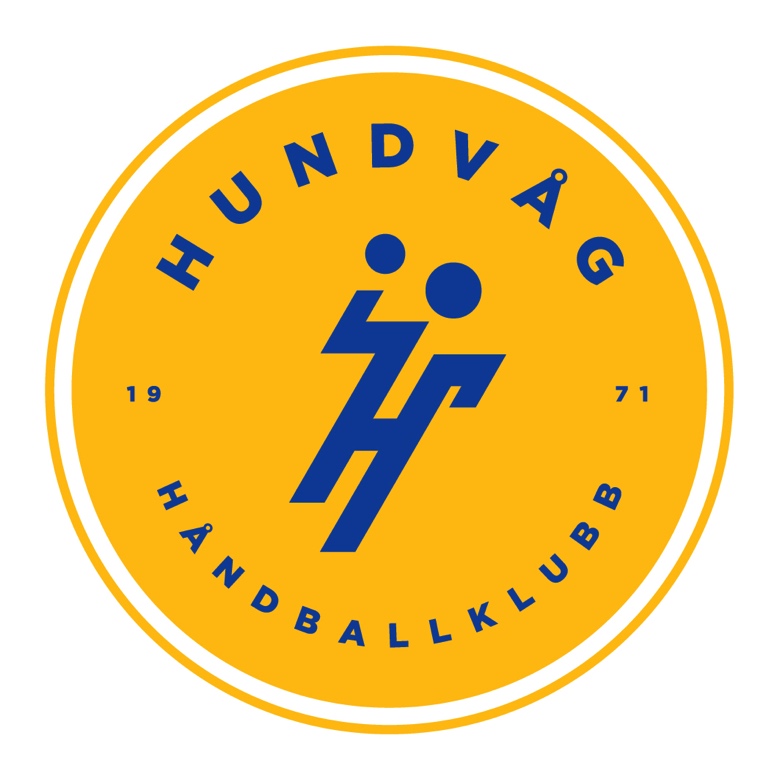 Gul tråd13-14 år
Tekniske arbeidsområder
Kast – Gjenlegging, støt og håndleddspasninger, samt ekstra fokus på pasning etter pådrag og langspasninger.
Mottak
Ballkontroll
For øvelser og tekniske elementer ift. kast, mottak og ballkontroll, se gul tråd fra mini til 12 år. Kun de nye elementene er tatt med (støt, håndleddspasning og gjenlegging).

Posisjonsskudd
Kroppsbeherskelse, fotarbeid og forflytning
Takling
Overslagsfinte
Kast
For kast/lange pasninger gjelder samme fokus som nevnt tidligere. Nytt element i Gul tråd  13-14 år:

Gjenlegging bak rygg:

Gjenlegging (enkelt for å holde ned forsvar):


Litt usikker på hvordan jeg skal beskrive dette på en god måte – å tenker at det beste er bilder !! Det er neste prosjekt å begynne å få samlet inn..
Posisjonsskudd
Fokus/viktig:
Linjespiller
Høyde
Blikk opp
Høy arm i opphoppet
Hoppe på begge bein
Balanse
Kantspiller
Høyde
Vinkel i innhopp
Høy arm i opphoppet
Sats
Balanse
Bakspiller
Stem
Høyde på arm
Balanse
Håndledd
Retning (tå og arm)

Se  Gul tråd - Mini til 10 år for detaljer på hvordan arm og kropp skal koordineres.
Øvelser:
Linjespiller:
Jobbe tre og tre. En mot en, samt en som spiller inn. Handler om å skaffe rom og være i balanse og samtidig ta imot ball
To kjegler med ca. en meters mellomrom. Stå ved kjegler en, ball kommer mot kjegler to. Få tak i ball, vend og fokus på elementene som er nevnt (her kan det jobbes vendinger begge veier)

Kantspiller:
Stem på benk, fokus på nevnte elementer.
Vanlig innhopp med fokus på opphopp, valg av vinkler og arm.

Bakspiller: 
Sats eller skudd mellom to markører (fokus på å gå inn med skulder første og fullføre armene).
Kroppsbeherskelse, fotarbeid og forflytning
Øvelser:
Ruller
Stige
Uttøying
En ball i stuss og en ball i luften. Gjerne to og to sammen.
Bosuball – hopp og balanse
Rundt og over kjegler (bein i bevegelse).




Se ellers gul tråd 11-12 år for øvelser.
Fokus/viktig:

Balanse
Bevegelighet
Forflytning, raske bein 
Tyngdepunkt
Koordinasjon
Takling
Fokus/viktig:
Skråstilling mot skuddarm
Bred beinstilling
Kontakt med gulvet
Treffe skulder
Søke ball
Balanse og kontroll
Ingen «rusing».
Øvelser:

Tre og tre, en i midten, en ball. Den med ball setter pådrag på den som står i midten, og blir taklet. Disse to bytter plass og ballen går til tredjemann, som setter pådrag på den som nå er i midten, disse bytter plass etc… 
Syv og syv. To i forsvar. Angriperne prøver å få ballen inn til spilleren i sentrum. Forsvar prøver å vinne ballen. Angriperne har ikke lov å bevege seg (kun et steg i hver retning). Forsvarer bytter når den tar ball eller når den låser ned spiller med ball.
2 mot 2/3 mot 4 – fokus på å å jobbe inn til 6 meter og fram til 9 meter for å takle.
Overslagsfinte
Fokusområder ved finten er fortsatt det samme som i gul tråd mini – 10 år. Ny finte for gul tråd 13-14 år:

Overslagsfinte:
Tekniske elementer som nevnt i mini-10 år i inngangen.
Hurtig, eksplosiv sirkel i overslaget (bøy i albuen).
Bruke motsatt arm til å ta ned motstander arm i finten.
Bruke albuen på skuddarm til å flytta forsvarer etter finten.




Bruke øvelsene fra gul tråd mini-12 år.